EMP/NORRA STIPENDIUMI- PROGRAMM – VÕIMALUSED TEADUSPROJEKTIDELE
12. november 2013
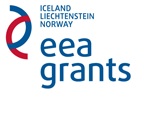 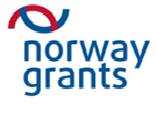 Üldist
Raamistik: EMP ja Norra toetused 2009-2014
Osalevad riigid: Eesti, Norra, Island, Liechtenstein
Programmi üldeesmärgid:
suureneb üliõpilaste ning kõrgkoolide personali liikuvus Eesti ja Norra vahel
tõhustub asutustevaheline koostöö keskhariduse tasandil
    Eesti ja EMP riikide vahel
tänu koostööle tõuseb hariduse kvaliteet

Kogueelarve: 1,6 miljonit eurot toetusena (+ 10% Eesti osalust)
Programmioperaator: Haridus- ja teadusministeerium
Programmi viib ellu: Sihtasutus Archimedes
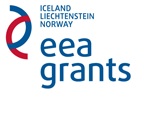 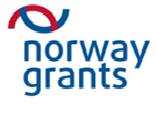 Toetatavad tegevused
Kõrgkoolidevaheline õpiränne
Keskhariduse tasandi koostööprojektid
Ettevalmistavad lähetused
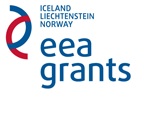 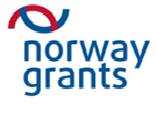 Kõrgkoolidevaheline õpiränne
Toetatakse Eesti ja Norra vahelist üliõpilaste, õppejõudude ja kõrgkoolide töötajate kahepoolset õpirännet. 
Kogueelarve 2013-2014: 948 018 eurot: 2013. a 474 009 eurot ja 2014. a 474 009 eurot. 
Järgmine tähtaeg: 10. märts 2014
Tegevused 1. juunist 2014 kuni 30. septembrini 2015.
Võimalikud lisatähtajad 2014. a sügisel ja 2015. a kevadel
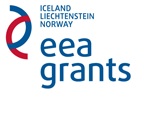 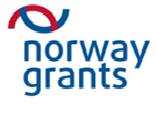 Kõrgkoolidevaheline õpiränne (2)
Taotleja võib olla:
Erasmuse ülikoolihartat omav Eesti kõrgkool või selle teaduskonnad (soovitavalt koondatud taotlused!)
Erasmuse praktikakonsortsium
Taotlusi võivad esitada ainult Eesti kõrgkoolid

Partnerid võivad olla:
Erasmuse ülikoolihartat omavad Norra kõrgkoolid
Norra ettevõtted, sotsiaalpartnerid ja teised tööturu osapooled
Teadusasutused – 2014. a taotlusvoorus
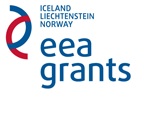 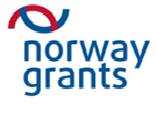 Kõrgkoolidevaheline õpiränne (3)
Õpirändes võivad osaleda:
Üliõpilased 
Kõrgkoolide akadeemiline ja administratiivpersonal 
Ettevõtete töötajad
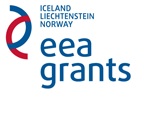 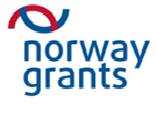 Üliõpilaste õpiränne
Üliõpilane peab olema Erasmuse ülikoolihartat omava Eesti või Norra kõrgkooli nimekirjas 
Kõik õppetasemed (bakalaureus, magister ja doktoriõpe)
Õpirände tüübid:
õpingud partnerkõrgkoolis (mõlemas suunas)
praktika partnerriigi ettevõttes/asutuses (suunaga Eestist välja)
osalemine teadusprojektides (mõlemas suunas)
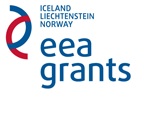 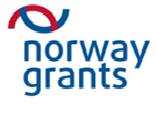 Üliõpilaste õpiränne - õpingud
Eelistatud õpivaldkonnad on:
Skandinavistika, Läänemere regiooni uuringud, spetsiifilised erialad, mis on keskendunud väga haruldastele/kitsastele Põhja- ja Baltimaadega seotud teemadele
Keele- ja kultuuriuuringud, kultuuripärand
Talispordiga seotud spordiõpingud
Õpingud partnerülikoolis võivad  kesta 3-12 kuud ühe akadeemilise aasta jooksul
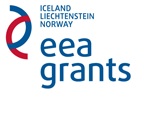 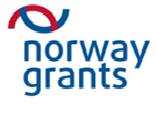 Üliõpilaste õpiränne – praktika ettevõtetes/asutustes
Tegevuse raames toetatakse vaid väljasuunduvaid üliõpilasi.
Eelistatud on:
Praktika „rohelise energia“ ettevõtetes, st. rohelist majanduskasvu edendavates ettevõtetes–valdkondades nagu inseneriõpe, loodusteadused, matemaatika ja informaatika, põllumajandusteadused, arstiteadus jne.
Õpetajapraktika -praktiline kogemus erinevate riikide haridusliku mitmekesisuse kohta, töö erineva kultuurilise ja religioosse taustaga ja erivajadustega õpilastega.
Praktika võib kesta 6 nädalat kuni 12 kuud ühe akadeemilise aasta jooksul
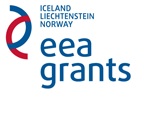 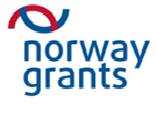 Üliõpilaste õpiränne – osalemine teadusprojektides
Osaleda võivad:
TKP-s osalevad kraadiõppurid;
kõikidel kõrgharidustasemetel õppivad üliõpilased. 
Teadusprojektides osalemine :
julgustab üliõpilasi võtma osa teadusprojektidega seotud tegevustest, sealhulgas kursustest, mis käsitlevad  teadusprojektide teemasid, uurimismeetodeid ja teisi teadusprojektiks vajalikke tegevusi; 
edendab teadusprojektidega seotud kogemuste vahetamist; 
suurendab teadustöösse kaasatud inimressurssi rahvusvaheliste suhete edendamise kaudu.
Õpirände kestus võib olla 6 nädalat kuni 6 kuud ühe akadeemilise aasta jooksul
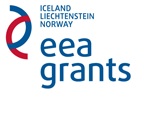 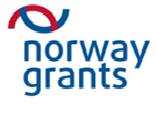 Kõrgkoolide õppejõud, ettevõtete töötajad - õpetama
Õpetama võivad minna/tulla:
Eesti ja Norra kõrgkoolide õppejõud 
Norra ettevõtete töötajad
Eelistatud on:
Vähese rahvusvahelise kogemusega õppejõudude lähetused õpetama 
Ettevõtete töötajate lähetused kõrgkoolidesse eksperdina/lektorina
Õppetöö kestus 1 päevast kuni 6 nädalani (minimaalselt 5 õppetundi, soovitavalt siiski alates 5 tööpäevast)
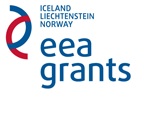 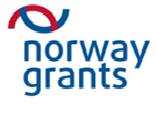 Kõrgkoolide töötajad - koolitusele
Osaleda võivad: Eesti kõrgkoolide õppejõud ja teised töötajad 
Koolitus võib olla: töövarjuks olemine, õppelähetus, õpituba, konverents jne.
Hõlmab ka Norra-Eesti teaduskoostöö programmi teadusprojektides osalemisega seotud lähetusi
Kestus alates 5 tööpäevast kuni 6 nädalani
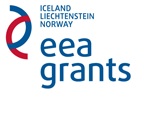 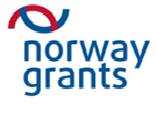 Kõrgkoolide õpiränne – finantsid
Toetus katab:
Reisikulud, sh kindlustus
Elamiskulud, õppematerjalide soetamise kulud, võimalikud õppemaksud ja konverentsikulud 
Õpirände korralduskulud

Reisi- ja elamiskulude piirmäärad - Juhendraamatu Lisa 1
Nii üliõpilaste kui õppejõudude ja töötajate toetused on kindlasummalised, vastavalt piirmääradele. Toetused makstakse välja stipendiumina.

Toetust haldab (k.a. maksed sissetulevatele üliõpilastele ja õppejõududele) Eesti kõrgkool
Toetuse haldaja vastutab selle eest, et teadusprojektides osalemise puhul ei oleks topeltrahastust teistest toetusallikatest. 
Väljamakse kõrgkoolile: 80% ja 20% (kui 70% esimesest maksest kulutatud)
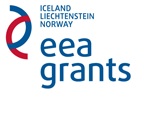 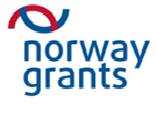 Toetuste määrad
Õpirände korralduskulud – 390 € lähetatava kohta
Toetuse kasutamine
Reeglid sarnased Erasmuse programmile
Avalik konkurss tudengitele ja personalile (võib olla ka teaduskonna-põhine)
Stipendiumi- ja õppeleping, praktikaplaan, personalil tööplaan ja leping
Õpingute ja praktika tunnustamine
Aruanded
Kõrgkoolide õpiränne – taotlemine
Tähtaeg 10. märts 2014 (postitempel)
Taotlus esitatakse elektrooniliselt ja paberil (1 originaal)
Hindamine märtsis-aprillis, teated tulemuste kohta mai keskel, lepingud mai lõpust vastavalt õpirände algusele
Tegevuste algus: 01.01.2014
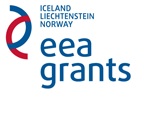 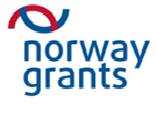 Ettevalmistavad lähetused
Õpirändes osaleda soovivatele asutustele partnerite leidmiseks, koos partneritega taotluste ettevalmistamiseks ja koostamiseks.  

Avatud nii Eesti kui Norra Erasmuse ülikoolihartat (EUC) omavatele kõrgkoolidele 

Taotleja on kõrgkool
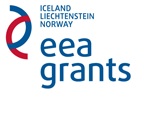 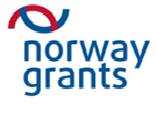 Ettevalmistavad lähetused (2)
Lähetus võib kesta max. 5 päeva, k.a. reisile kuluv aeg
Toetus eraldatakse üldjuhul 1 inimesele lähetuse kohta (erand – erivajadusega inimese saatja)
Lubatud kulud (järgides piirmäärasid):
Reisikulud (k.a. kindlustus)
Elamiskulud (päevaraha + majutus)
80% toetusest makstakse välja kohe, ülejäänu pärast aruande ja kuludokumentide aktsepteerimist
Maksed asutuse, mitte eraisiku kontole
Taotlusvoor avanes 21.01.2013, jooksev tähtaeg – taotlus tuleb esitada vähemalt 5 nädalat enne lähetuse algust.
Aasta lõpus tuleks arvestada pikema ajaga
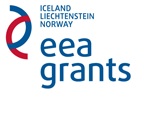 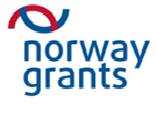 Informatsioon
http://eeagrants.archimedes.ee/ 
Juhendraamat taotlejale
Õpirändeprojekti koordinaatori käsiraamat
(hetkel ei sisalda teadusprojektides osalemise spetsiifikat)

Sihtasutus Archimedes:
Annela Hendrikson annela.hendrikson@archimedes.ee
Anne Hütt anne.hutt@archimedes.ee
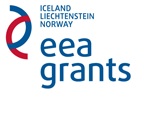 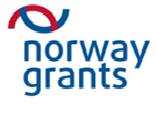